BNL Services
Guobao Shen
<shengb@bnl.gov>
Service Architecture
CSS
pvManager
CAC PVAC REST
Channel Arch
CAC PVAC REST
Python Apps
CAC PVAC REST
MMLT
CAC PVAC REST
Matlab Apps
CAC PVAC REST
Ethernet
PVAS
HTTP/REST

Lattice/Model
Python
PVAS
HTTP/REST

Channel Finder
Java
PVAS
HTTP/REST

MUNICONV
Python
pvAccess/channelRPC
MASAR
Python
MySQL/IRMIS
MySQL
MySQL/IRMIS
SQLite/IRMIS
Distributed Front-Ends
CAS    PVAS

Diag db
CAS    PVAS

RF db
CAS    PVAS

VA db
CAS    PVAS

PS db
CAS      PVAS

JMS Service
Tracy Simulation
Physical Device
Physical Device
Physical Device
Physical Device
MASAR
Machine Snapshot Archiving & Retrieving
Scripting
CSS/BOY
Others
(Matlab)
Scripting
High Level Scripting API
PyQt
Finished
Low Level Python Client Library pvAccess/channelRPC Client (C++)
pvAccess Client API Library (Java)
User Apps
pvAccess
Planning
pvAccess/channelRPC
Developing
Service Engine
DSL-PY Module
Channel Access Client
PYMASAR 
(SQLite)
Channel Access
IOC
IOC
IOC
MASAR
PyQt
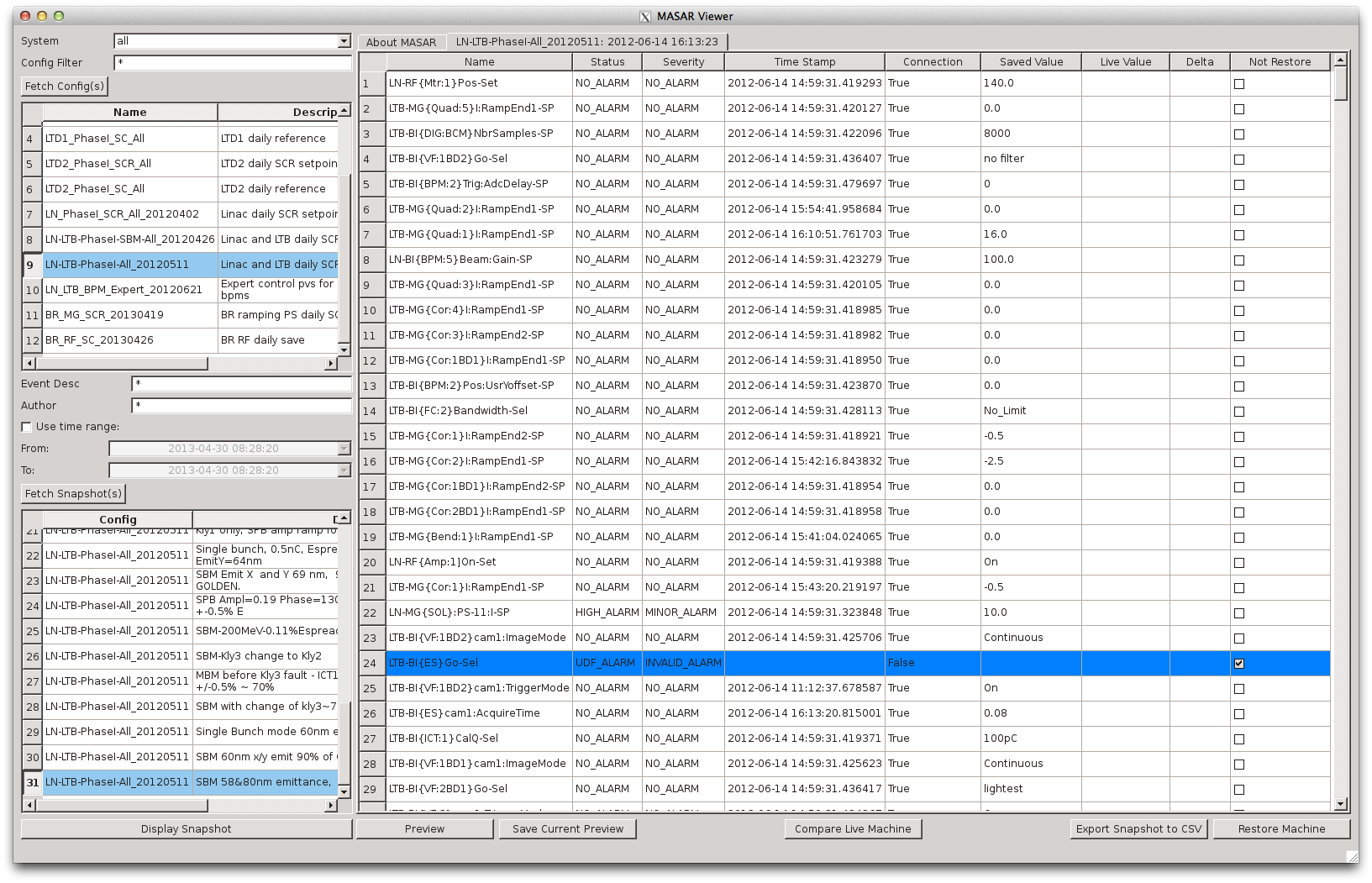 MUNICONV
Multiple unit conversion
First implementation targeting on magnets
Others
(Matlab)
Scripting
CSS/BOY
Finished
Python Client
Java Client
Browsers
RESTful
pvAccess
pvAccess
RESTful
User Apps
RESTful
Planning
pvAccess
V4 channelRPC service
Developing
html
Django
V3 IOC
Conversion function
Conversion function
initialize
Python Data API
Python-MySQLdb
MySQL (IRMIS schema)
(installation, inventory, magnet measurement)
Lattice/Model Service
Save lattice geometric info + strength
Save simulation results (Twiss, T-Matrix, …)
Others
(Matlab)
Scripting
CSS/BOY
Finished
Python Client
Java Client
Browsers
RESTful
pvAccess
pvAccess
RESTful
User Apps
RESTful
Planning
pvAccess
V4 channelRPC service
Developing
html
Online simulation
(Tracy for Phase 1)
Django
Data processing
Python Data API
Python-MySQLdb
MySQL (IRMIS schema)
(Lattice: geo+strength, Model: TWISS, T-Matrix, Close Orbit, …)